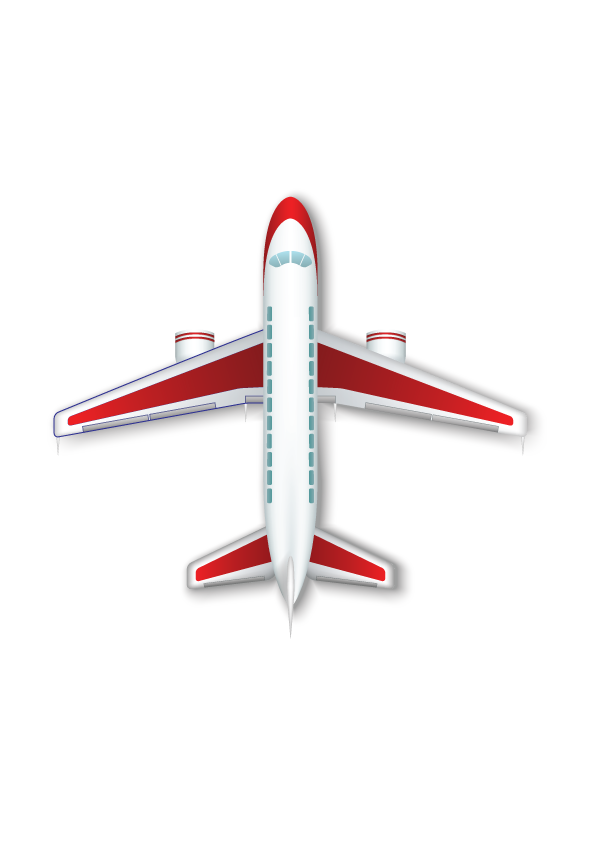 بعثة النبي محمد 
صلى الله عليه وسلم
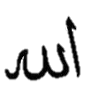 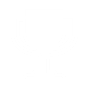 بعثة النبي محمد صلى الله عليه وسلم
نشأ نبينا محمد صلى الله عليه وسلم سليم الفطرة , راجح العقل .
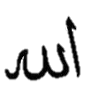 السيرة النبوية
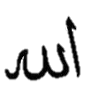 وقد عصمه الله من أعمال الجاهلية كان ينفر من عبادة الأصنام التي كان يعبدها قومه .
الوحدة الثامنة
ويخلو بنفسه أحياناً في شهر رمضان من كل سنة في غار حراء بجبل النور بمكة المكرمة .
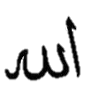 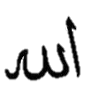 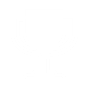 بعثة النبي محمد صلى الله عليه وسلم
وذلك من أجل العبادة والتوحيد .
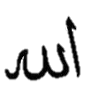 السيرة النبوية
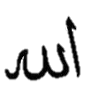 الوحدة الثامنة
و من أجل التفكر في مشاهد الكون
 العظيم .
جبل النور
غار حراء
تجدنا  في جوجل
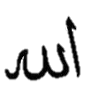 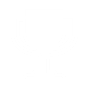 بدء نزول الوحي :
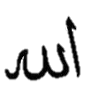 نزلت على النبي محمد عليه الصلاة والسلام أولى آيات القرآن الكريم في غار حراء
السيرة النبوية
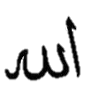 نزل الوحي على نبينا صلى الله عليه وسلم وكان عمره
 أربعين سنة
الوحدة الثامنة
وأول ما نزل عليه من القرآن الكريم قوله تعالى: 
" اقْرَأْ بِاسْمِ رَبِّكَ الَّذِي خَلَقَ (1) خَلَقَ الْإِنْسَانَ مِنْ عَلَقٍ (2)
 اقْرَأْ وَرَبُّكَ الْأَكْرَمُ (3) الَّذِي عَلَّمَ بِالْقَلَمِ (4) عَلَّمَ الْإِنْسَانَ مَا لَمْ يَعْلَمْ (5) "
غار حراء
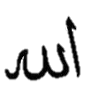 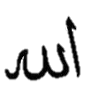 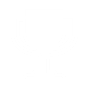 دعوته إلى الإسلام :
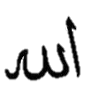 أمر الله سبحانه وتعالى نبينا محمداً صلى الله عليه وسلم بدعوة الناس إلى دين الإسلام
السيرة النبوية
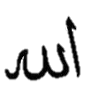 قال تعالى :
الوحدة الثامنة
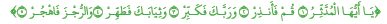 أول من آمن بالنبي الكريم : زوجته خديجة بنت خويلد وابن عمه علي بن أبي طالب

وصاحبه أبو بكر الصديق ومولاه زيد بن حارثة .
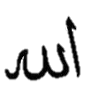 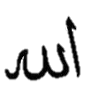 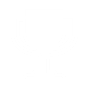 الهجرة إلى الحبشة :
اشتدّ أذى قريش للنبي محمد صلى الله عليه وسلم ولأصحابه

 عندما بدأ بدعوته لنشر الإسلام .
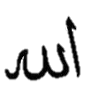 السيرة النبوية
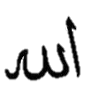 فأمر النبي محمد صلى الله عليه وسلم أصحابه بالهجرة إلى
 الحبشة لأن فيها ملكاً عادلاً
الوحدة الثامنة
وكانت هجرتهم أول هجرة في الإسلام وكان من بينهم 
عثمان بن عفّان و زوجته رقيّة بنت رسول الله صلى الله عليه وسلم .
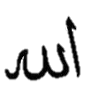 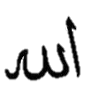 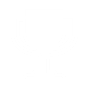 معجزة الإسراء والمعراج :
حدثت معجزة الإسراء والمعراج بعد مضي عشر سنوات من بعثة النبي الكريم في  

مكة يدعو الناس إلى توحيد الله وترك الشرك وقبل الهجرة إلى المدينة
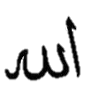 السيرة النبوية
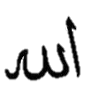 الوحدة الثامنة
لينصره الله سبحانه وتعالى حيث أسري به من
 مكة المكرمة على البراق إلى بيت المقدس
ثم عرج به إلى السماء حيث سدرة المنتهى .
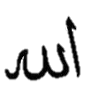 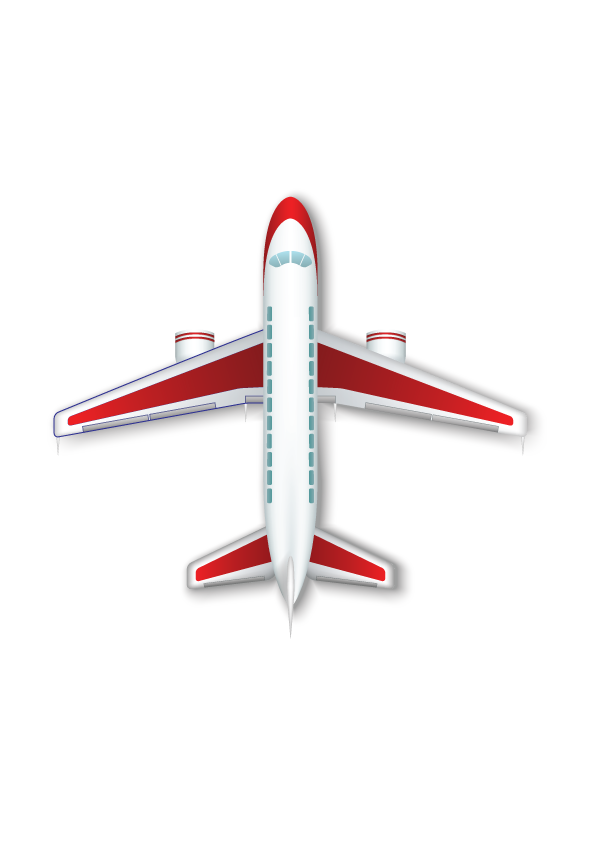 انتهى الدرس
جميع الحقوق محفوظة لموقع حلول اون لاين يحق لك الاستخدام والتعديل عليها كما تشاءلكن يحرم بيعها او نشرها في المواقع الاخرى